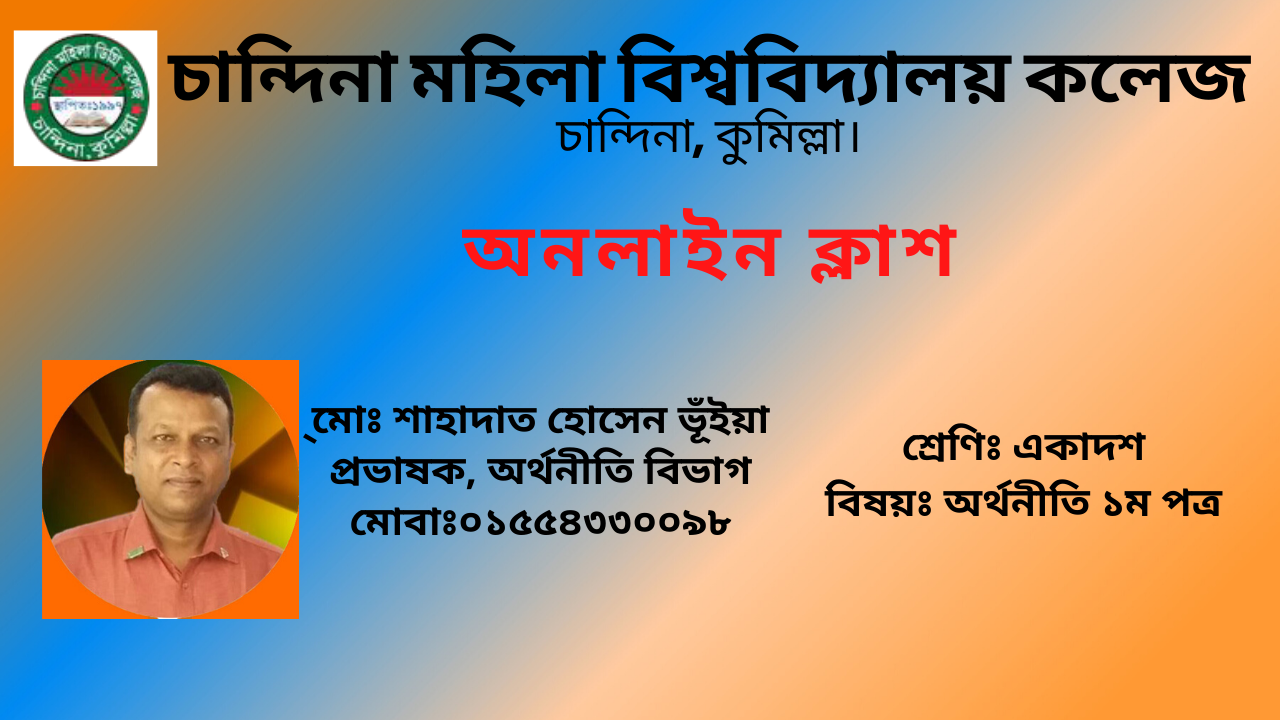 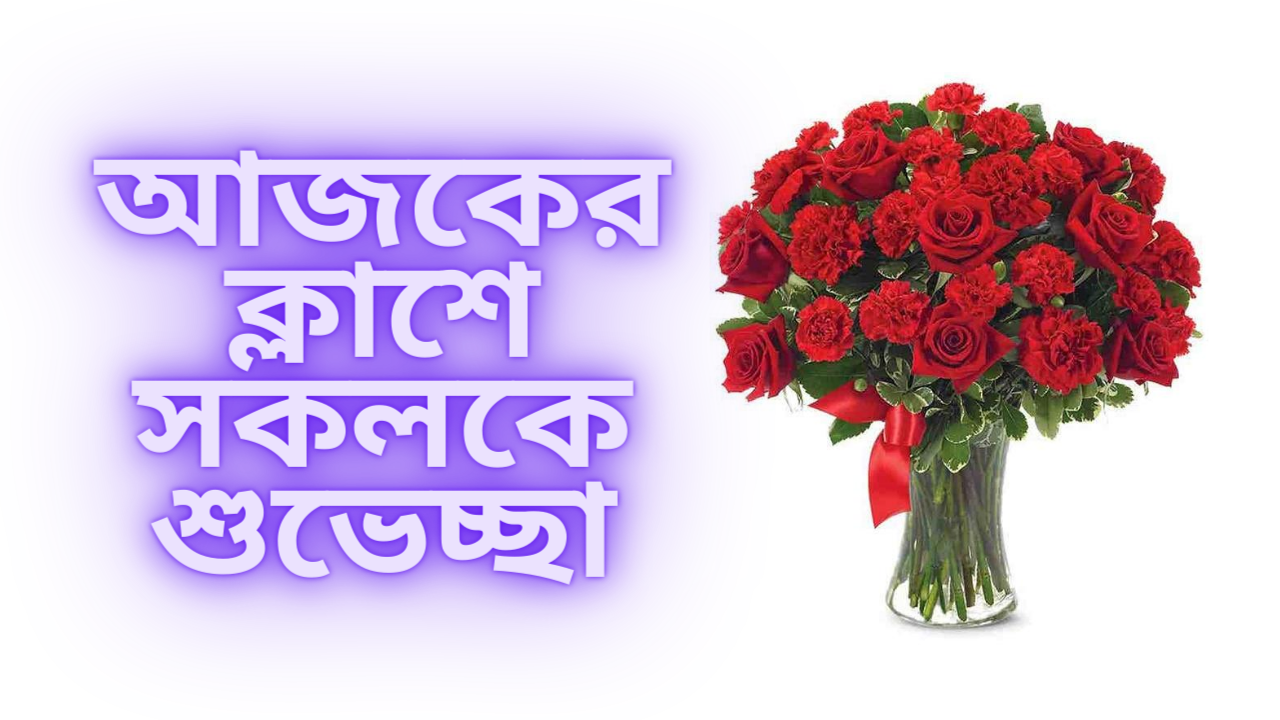 পরিচিতি
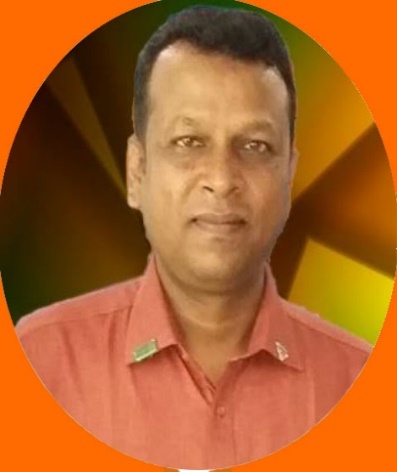 শ্রেণি: একাদশ / দ্বাদশ
বিষয়: অর্থনীতি  ১ম পত্র
অধ্যায়: ২য়
সময়: ৪৫ মি:। 
লেকচার-০৮
মোঃশাহাদাত হোসেন ভূঁইয়া
 প্রভাষক-অর্থনীতি 
মোবাইল: ০১৫৫৪-৩৩০০৯৮ 
Email: shahadat3971@gmail.com
চান্দিনা মহিলা ডিগ্রি কলেজ
চান্দিনা , কুমিল্লা
বাংলাদেশ সরকার এবং WHO  প্রদত্ত নির্দেশনা মেনে চলি। নিজে সুস্থ্য থাকি, আমাদের পরিবারকে সুস্থ্য রাখি এবং দেশের মানুষকে নিরাপদে থাকতে সহায়তা করি।
শিখন ফল
এ পাঠ শেষে শিক্ষার্থীরা-
১। দাম চাহিদার ধারণা ব্যাখ্যা  করতে পারবে।
২। আয় চাহিদার ধারণা ব্যাখ্যা  করতে পারবে।
৩। আড়াআড়ি চাহিদার ধারণা ব্যাখ্যা  করতে পারবে।
দাম চাহিদাঃ
অন্যান্য অবস্থা ( ভোক্তার আয়, রুচি ইত্যাদি ) অপরিবর্তিত থেকে বিবেচ্য দ্রব্যের দামের পরিবর্তনের ফলে চাহিদার যে পরিবর্তন হয় তাকে দাম চাহিদা বলে । দামের সাথে চাহিদার বিপরীত সম্পর্ক থাকায় দাম চাহিদা রেখা বাম দিক থেকে ডানদিকে নিম্নগামী হয়।
চিত্রের সাহায্যে ব্যাখ্যাঃ
D
Y
a
দ্রব্যের দাম
b
O
X
চাহিদার পরিমাণ
আয় চাহিদাঃ
বিবেচ্য দ্রব্যের দাম ও অন্যান্য অবস্থা স্থির থেকে শুধুমাত্র ভোক্তার আয়ের পরিবর্তনের ফলে চাহিদার পরিমাণের যে পরিবর্তন হয় তাকে আয় চাহিদা বলে । ভোক্তার আয়ের সাথে চাহিদার পরিমাণের ধনাত্মক সম্পর্ক থাকায় আয় চাহিদা রেখাটি বামদিক থেকে ডানদিকে উর্ধ্বগামী হয় ।
চিত্রের সাহায্যে ব্যাখ্যাঃ
Y
B
আয়
A
D
O
X
চাহিদার পরিমাণ
আড়াআড়ি চাহিদাঃ
বিবেচ্য দ্রব্যের দাম ও অন্যান্য অবস্থা স্থির থেকে শুধুমাত্র সম্পর্কৃত দ্রব্যের দামের পরিবর্তনের ফলে চাহিদার পরিমাণের যে পরিবর্তন হয় তাকে  আড়াআড়ি চাহিদা বলে । দ্রব্যের প্রকৃতি অনুসারে আড়াআড়ি চাহিদাকে দুইভাগে ভাগ করা যায় । যথা- 
১। পরিবর্তক দ্রব্যের আড়াআড়ি চাহিদা
২। পরিপূরক দ্রব্যের আড়াআড়ি চাহিদা
পরিবর্তক দ্রব্যের আড়াআড়ি চাহিদাঃ
দ্রব্য দুটি ভোগের ক্ষেত্রে পরিবর্তক হলে আড়াআড়ি চাহিদা রেখা বামদিক থেকে ডানদিকে উর্ধ্বগামী হয় । উদাঃ গুড়ের দাম স্থির থেকে চিনির দাম বৃদ্ধি পেলে মানুষ চিনির অভাব গুড় দিয়ে পূরণ করবে । অর্থাৎ গুড়ের চাহিদা বাড়বে ।
চিত্রের সাহায্যে ব্যাখ্যাঃ
Y
B
চিনির দাম
A
D
O
X
গুড়ের চাহিদা
পরিপূরক দ্রব্যের আড়াআড়ি চাহিদাঃ
দ্রব্য দুটি ভোগের ক্ষেত্রে পরিপূরক হলে আড়াআড়ি চাহিদা রেখা বামদিক থেকে ডানদিকে নিম্নগামী হয় । উদাঃ সিমেন্ট এর দাম স্থির থেকে ইটের দাম বৃদ্ধি পেলে সিমেন্ট এর চাহিদা কমে যাবে । অর্থাৎ একটি দ্রব্যের দামের সাথে অন্য দ্রব্যটির চাহিদার সম্পর্ক বিপরীত ।
চিত্রের সাহায্যে ব্যাখ্যাঃ
Y
D
f
ইটের দাম
e
X
O
সিমেন্ট এর পরিমাণ
বাড়ির কাজ
১। কোন দ্রব্যের দাম যখন ১০ টাকা জামাল ৬ একক এবং ১৫টাকা দামে ৪ একক  দ্রব্য ক্রয় করে । অপরদিকে কামাল এর আয় যখন ১৫০০০ টাকা তখন ১০টাকা দামে ৬ একক এবং আয় যখন  বৃদ্ধি পেয়ে ২০০০০ টাকা হয় তখন ১০টাকা দামে ২০ একক দ্রব্য ক্রয় করে । 
ক) উদ্দীপকে উল্লেখিত জামাল এর চাহিদা কি ধরনের তা চিত্রসহ ব্যাখ্যা কর ।
খ) উদ্দীপকে উল্লেখিত কামাল এর চাহিদা কি ধরনের তা চিত্রসহ ব্যাখ্যা কর ।
ধন্যবাদ